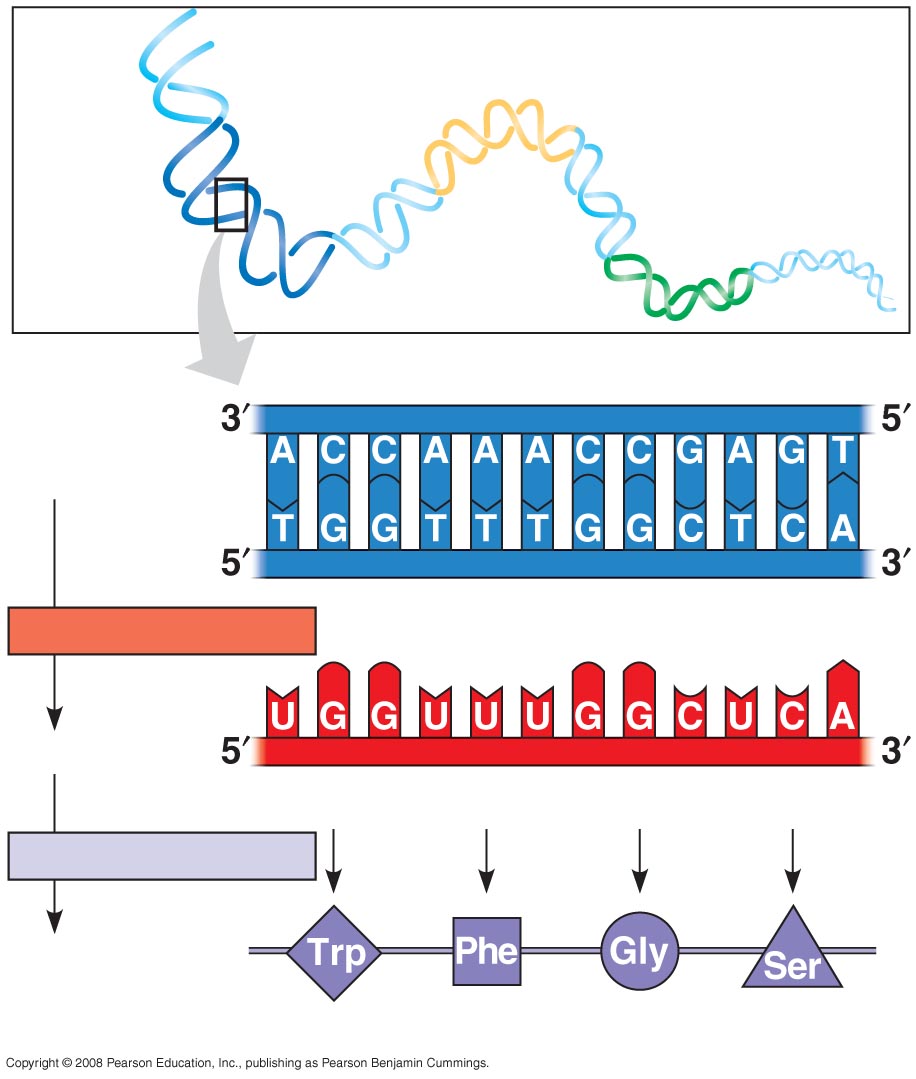 Gene 2
DNA
molecule
Gene 1
Gene 3
DNA
template
strand
TRANSCRIPTION
mRNA
Codon
TRANSLATION
Protein
Amino acid
1
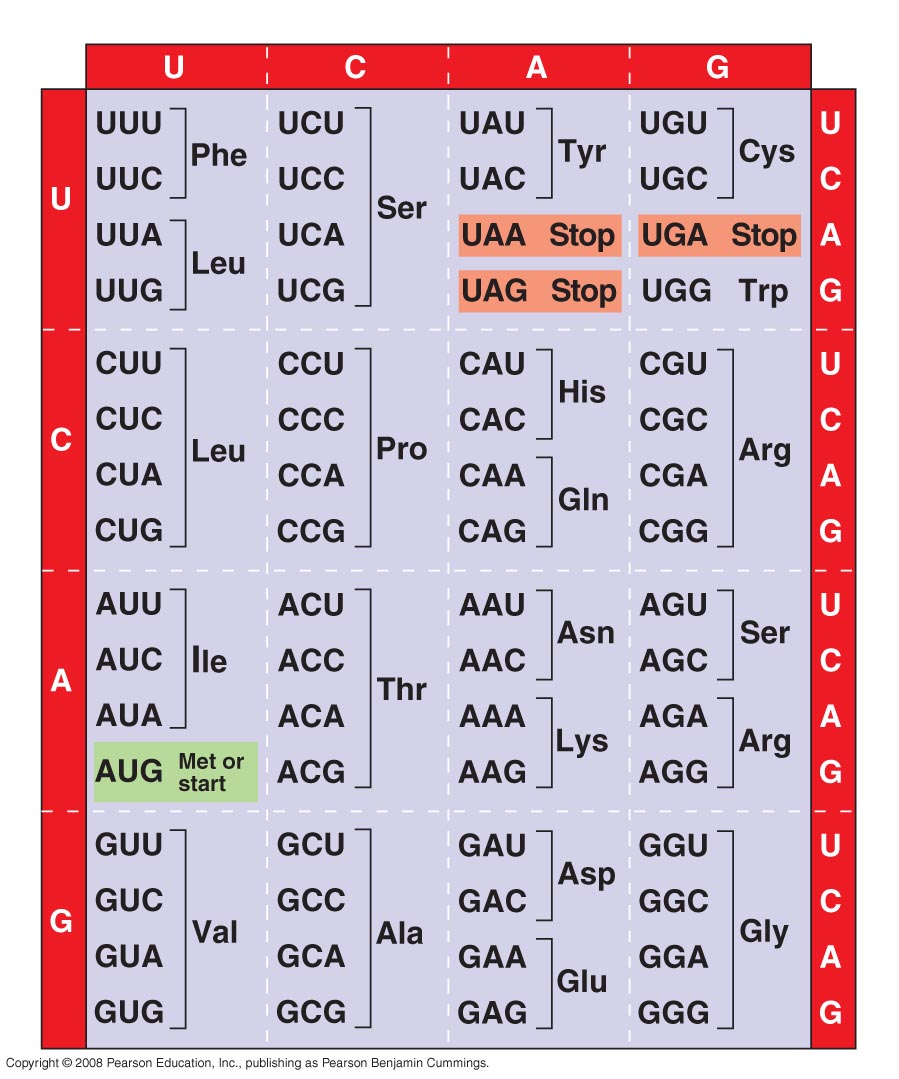 Second mRNA base
First mRNA base (5 end of codon)
Third mRNA base (3 end of codon)
2
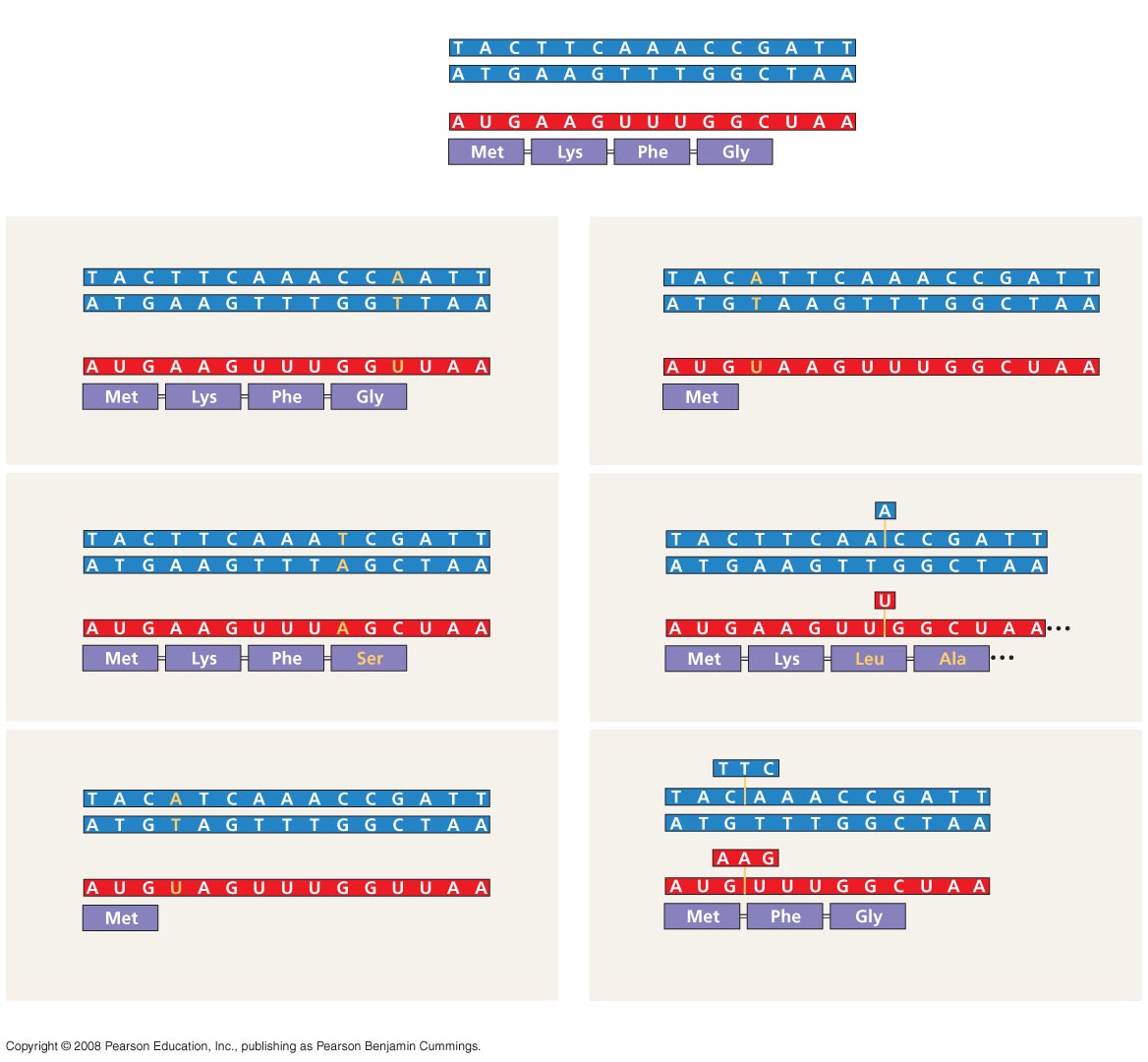 Wild-type
DNA template strand
3
5
3
5
mRNA
5
3
Protein
Stop
Amino end
Carboxyl end
A instead of G
Extra A
5
3
5
3
5
5
3
3
U instead of C
Extra U
5
5
3
3
Stop
Stop
Silent (no effect on amino acid sequence)
Frameshift causing immediate nonsense (1 base-pair insertion)
T instead of C
missing
3
3
5
5
5
5
3
3
A instead of G
missing
5
3
5
3
Stop
Missense
Frameshift causing extensive missense (1 base-pair deletion)
missing
A instead of T
5
3
5
3
5
3
5
3
U instead of A
missing
5
3
5
3
Stop
Stop
Nonsense
No frameshift, but one amino acid missing (3 base-pair deletion)
(a) Base-pair substitution
(b) Base-pair insertion or deletion
3
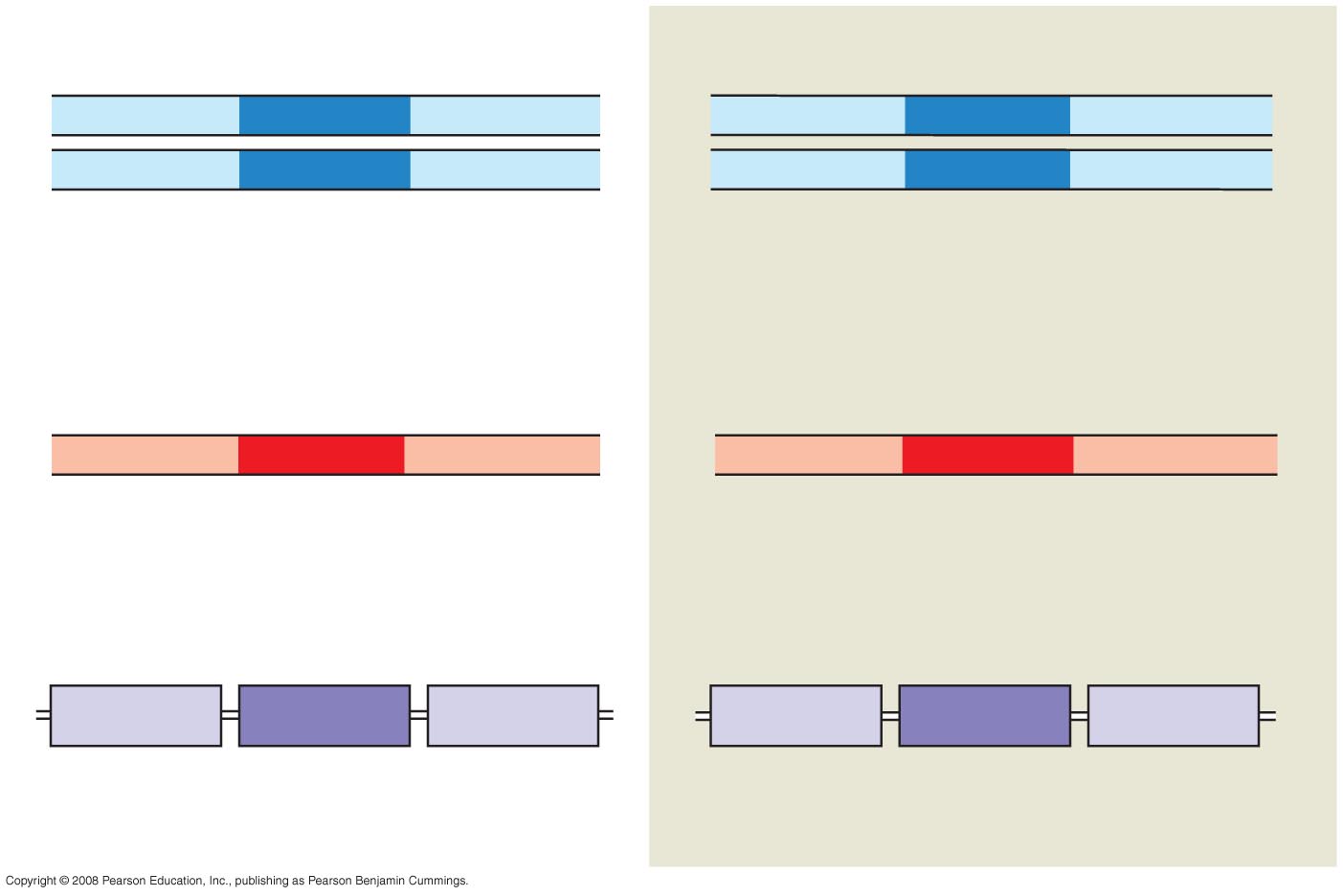 Wild-type hemoglobin DNA
Mutant hemoglobin DNA
C
T
T
C
3
3
A
T
5
5
T
5
A
G
G
A
A
3
5
3
mRNA
mRNA
G
A
A
5
G
U
A
3
5
3
Normal hemoglobin
Sickle-cell hemoglobin
Val
Glu
4
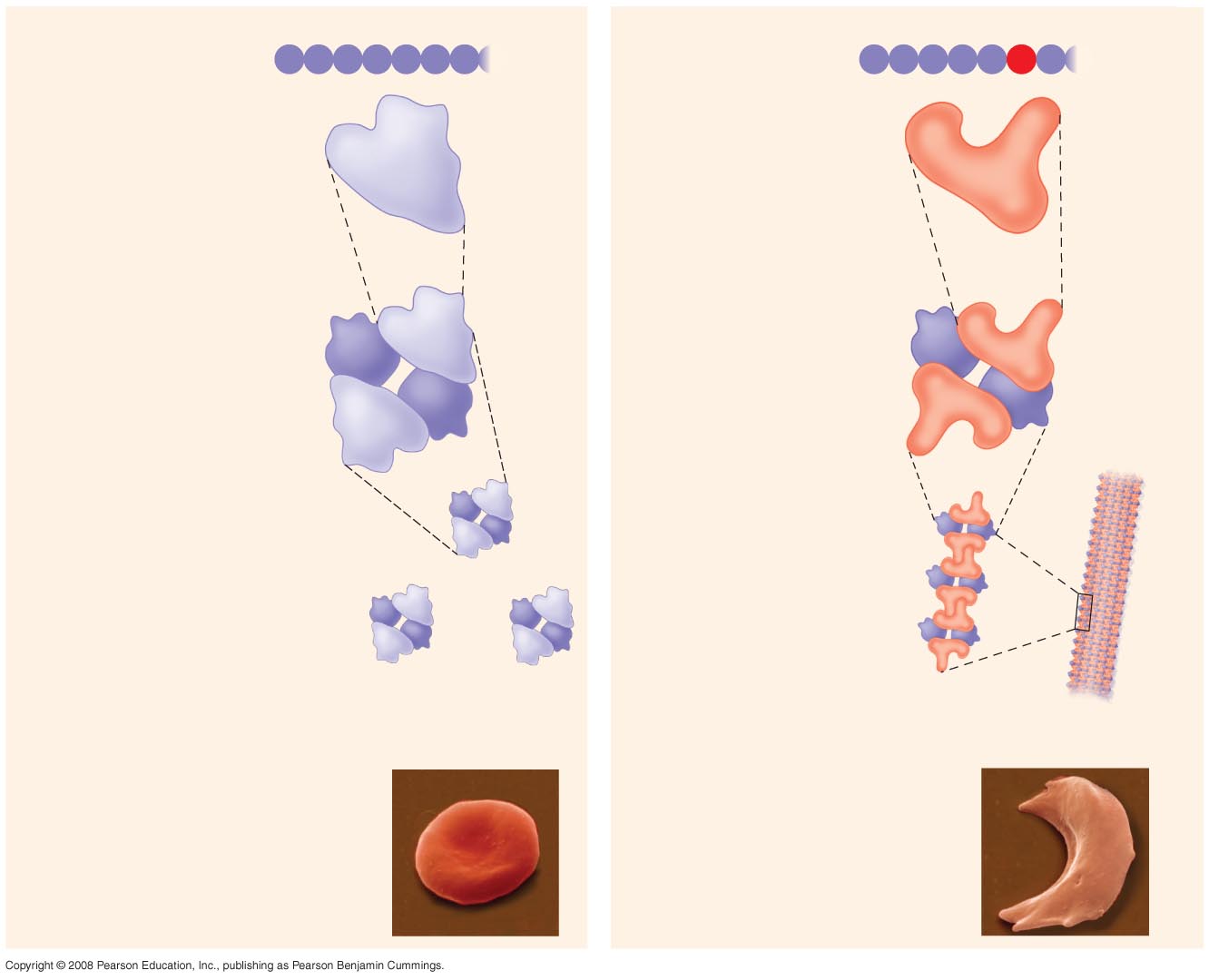 Normal hemoglobin
Sickle-cell hemoglobin
Primary
structure
His
Val
Leu
Glu
Glu
His
Thr
Val
Primary
structure
Thr
Pro
Val
Leu
Pro
Glu
1
2
3
4
5
6
7
1
2
3
4
5
6
7
Exposed
hydrophobic
region
Secondary
and tertiary
structures
Secondary
and tertiary
structures
 subunit
 subunit




Sickle-cell
hemoglobin
Quaternary
structure
Normal
hemoglobin
(top view)
Quaternary
structure




Function
Molecules
interact with
one another and
crystallize into
a fiber; capacity
to carry oxygen
is greatly reduced.
Function
Molecules do
not associate
with one
another; each
carries oxygen.
10 µm
10 µm
Red blood
cell shape
Normal red blood
cells are full of
individual
hemoglobin
moledules, each
carrying oxygen.
Red blood
cell shape
Fibers of abnormal
hemoglobin deform
red blood cell into
sickle shape.
5